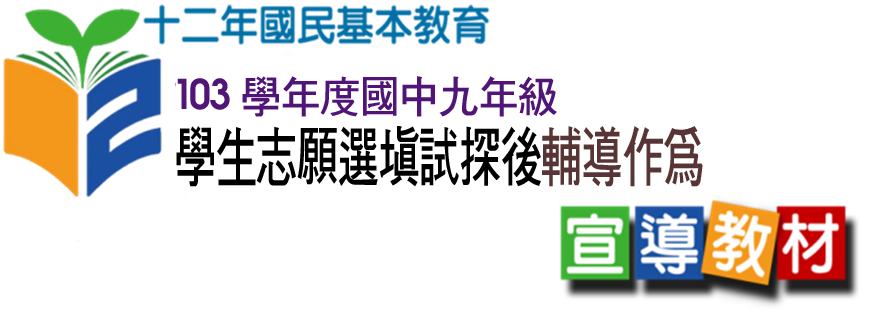 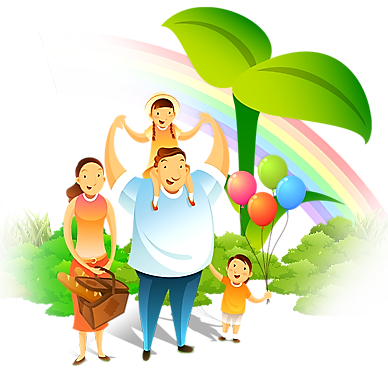 104年
1
大綱
前言-從13歲開始迎向世界
0
國中學生的進路發展
1
適性輔導服務體系
2
適性輔導內涵
3
學生志願選填試探後輔導作為說明
4
志願選填試探重要輔導策略問答集
5
結語
6
2
1
前言-從13歲開始迎接世界
0
2
3
4
5
6
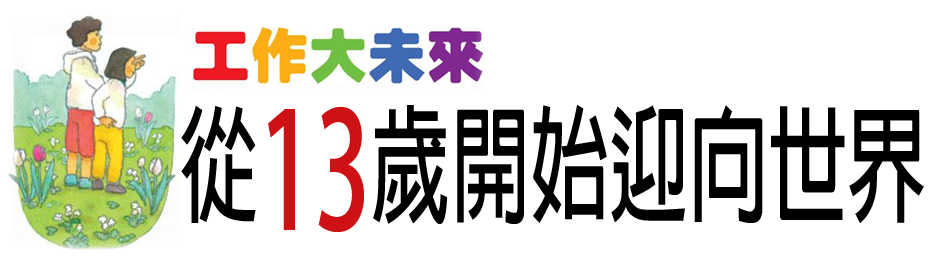 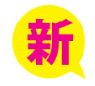 日本作家村上龍的最新著作「新工作大未來」，是一本介紹了514種職業的大百科教育類書籍。
 
13歲的學生，知道自己喜歡哪一堂課，想在未來找到定位，就要認識自己，做好準備。
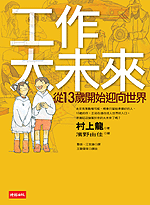 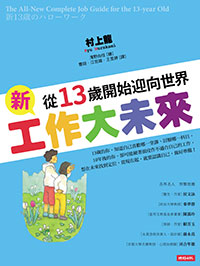 學生志願選填試探與輔導系統
[Speaker Notes: 從13歲開始迎向世界要放大(與工作 大未來相同大小)]
1
前言-從13歲開始迎接世界
0
2
3
4
5
6
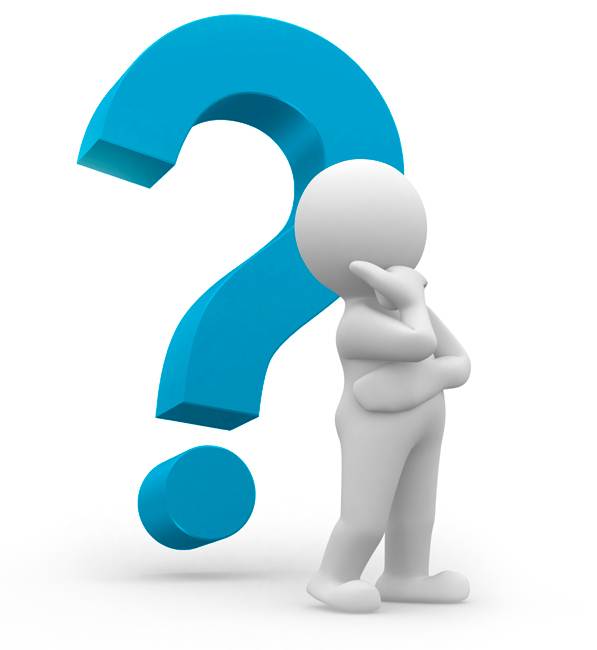 ｢黃金十年」
十三歲起開始探索興趣
在出社會前就該知道
自己想做什麼?
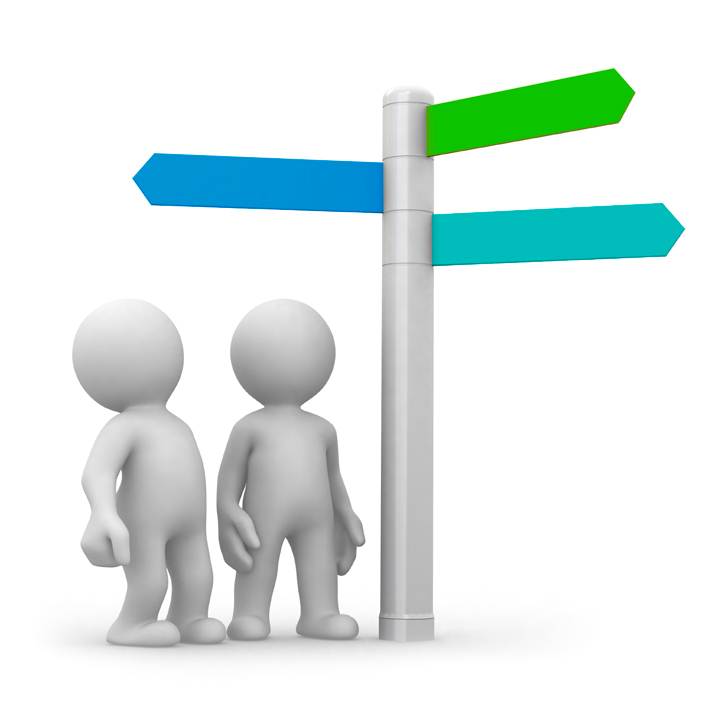 1
前言-從13歲開始迎接世界
0
2
3
4
5
6
學生志願選填試探與輔導系統
只要找對自己的專長、興趣—
               每個人都能出頭天
成就自己美麗的人生
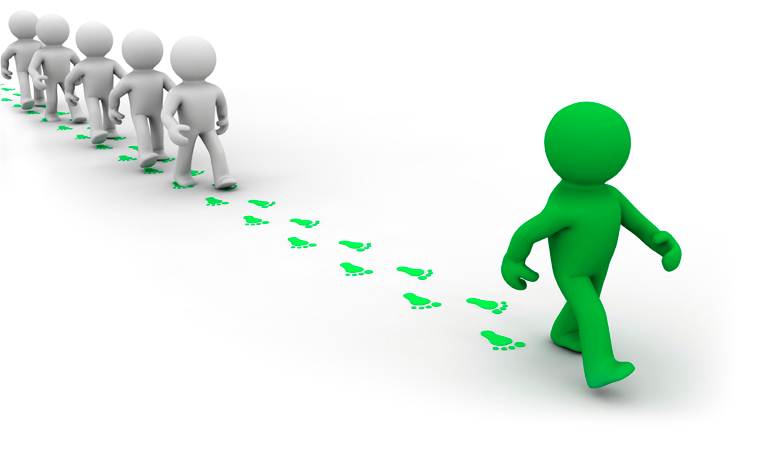 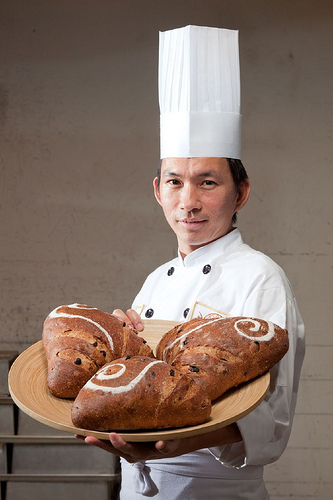 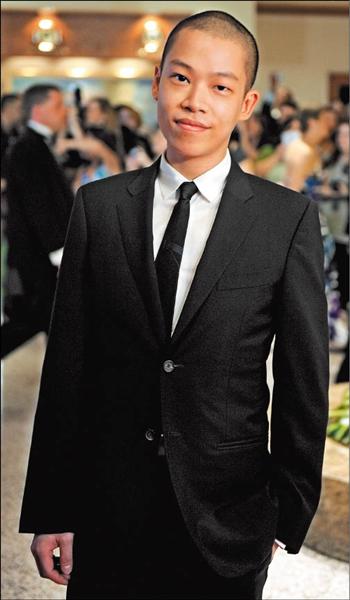 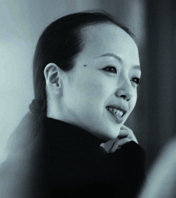 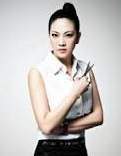 1
前言-從13歲開始迎接世界
0
2
3
4
5
6
學生喜歡的學科都有前景
(資料來源：村上龍  新工作大未來-從13歲開始
  迎向世界》
1
前言-從13歲開始迎接世界
0
2
3
4
5
6
資料來源：村上龍《工作大未來-從13歲開始迎向世界》  整理：胡釗維、陳竫詒
你可以選擇不一樣的未來
村上龍說……
世界上只有兩種人。並不是「偉大的人和普通的人」，也不是「富人和窮人」…而是「從事自己喜歡而且適合的工作，並以此為生」的人，以及不是那樣的人。
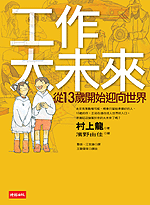 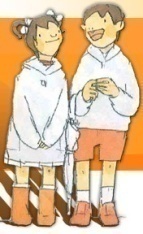 學生志願選填試探與輔導系統
國中學生的進路與發展
1
2
3
4
5
6
壹、國中學生的進路與發展
最適合的生涯進路
最適合的生涯進路
最適合的生涯進路
探索活動
做決定
做決定
做決定
校園生活
職業環境
適性輔導內涵
國中學生的進路與發展
1
2
3
4
5
6
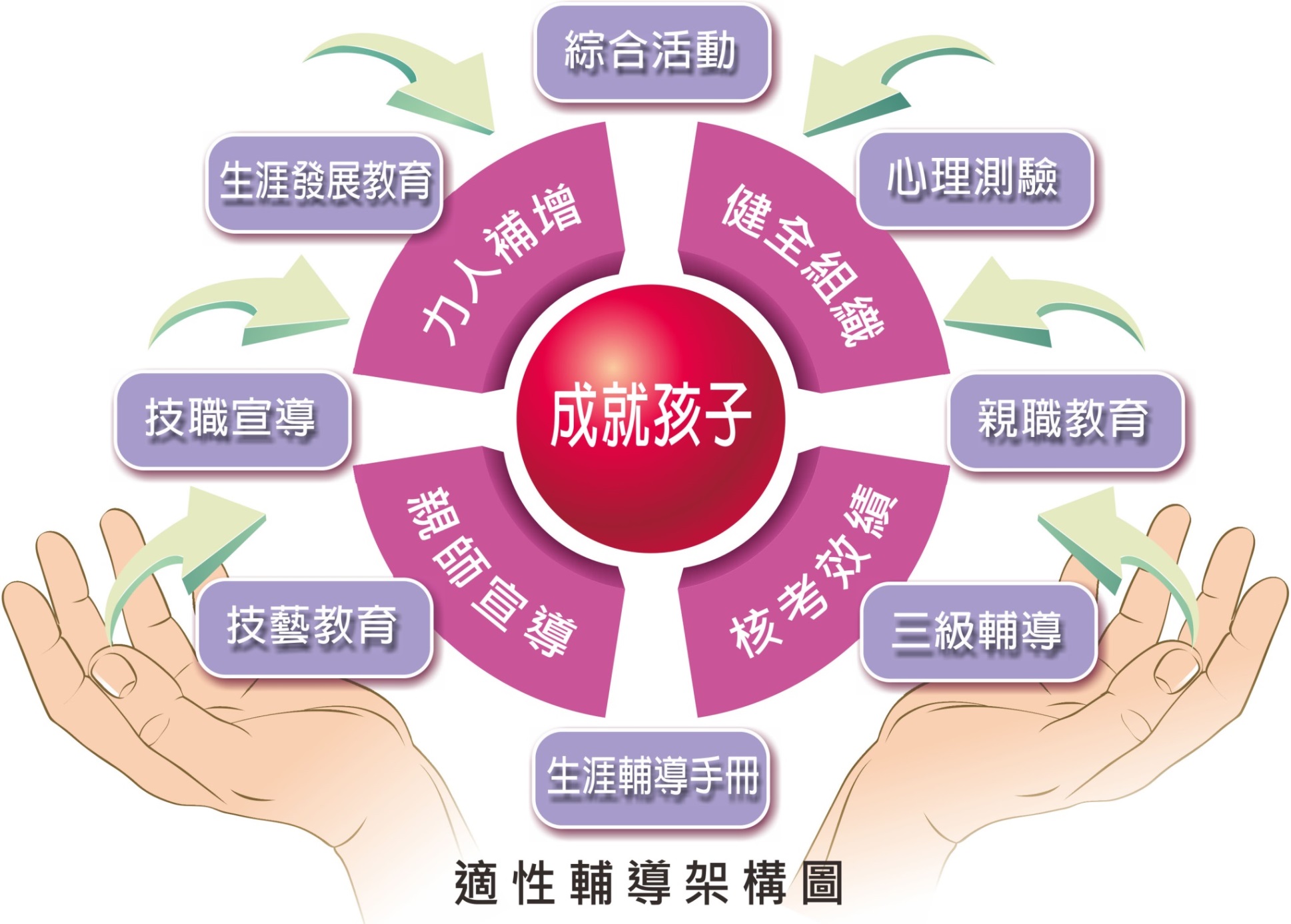 各領域課程
國中學生生涯輔導紀錄手冊
[Speaker Notes: （一）提升相關政策與制度之彈性
增加現行教育學制之彈性規劃（如高中與高職互轉機制），調整與鬆綁課程結構，充實生涯輔導專業人力。
（二）強化生涯發展教育，落實生涯輔導工作
落實國中生涯發展教育課程及高中職（含五專前3年）生涯規劃課程；協助學生多元進路試探與輔導；建立畢業生進路追蹤與資料分析。
（三）增益教育人員生涯輔導功能
規劃輔導教師專業培訓，及一般教師進修；建構生涯輔導資訊總平臺；進行研究與發展（如修訂與開發相關測驗，青少年生涯性向發展階段分析）。
（四）建立家長、社區、團體及企業參與管道
鼓勵家長主動參與生涯輔導工作；推動社區、團體與學校互動機制。
（五）國中落實適性輔導工作
各國中透過生涯資訊提供、生涯發展教育、生涯團體諮商、生涯個別諮商等工作，落實推動學生適性輔導工作。]
國中學生的進路與發展-政策作為
1
2
3
4
5
6
國中生生涯規劃歷程-1
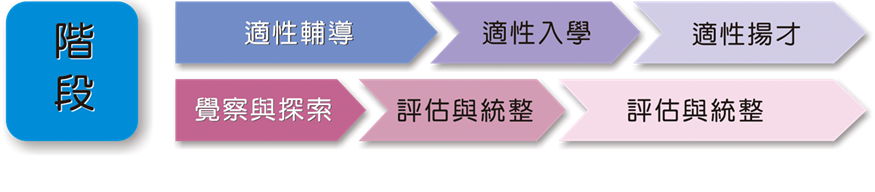 覺察與探索
評估與統整
生涯抉擇
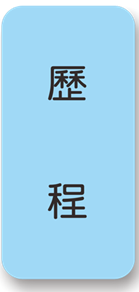 多元學習體驗
自我特質
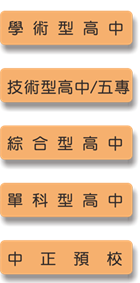 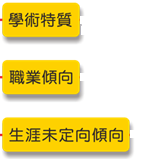 完
成
評
估
課程學習
職群試探
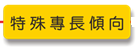 社團活動
國中學生的進路與發展-政策作為
1
2
3
4
5
6
國中生生涯規劃歷程-2
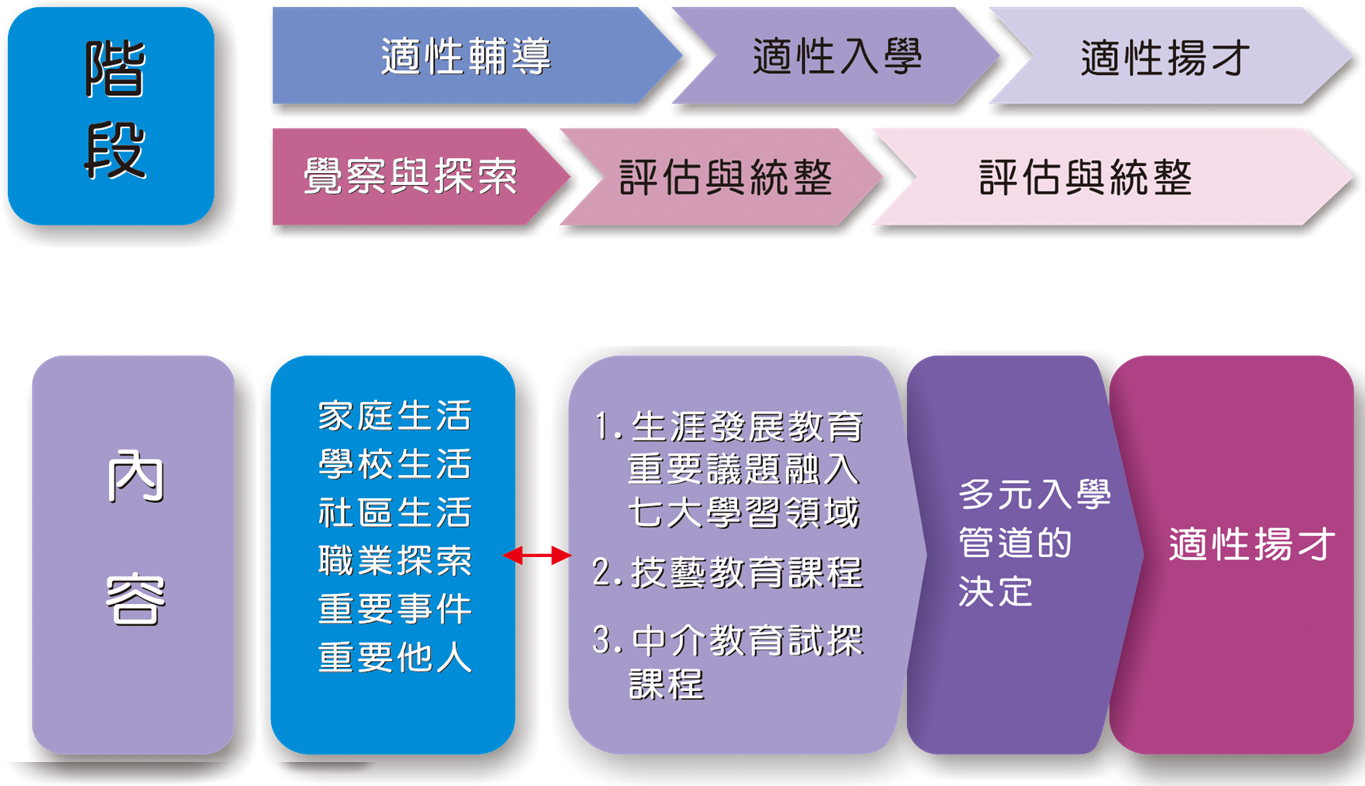 生涯抉擇
覺察與探索
評估與統整
學校生活
職群探索
升學
或
進路選擇
家庭生活
社區生活
重要事件
重要他人
國中學生的進路與發展-政策作為
1
2
3
4
5
6
國中生生涯規劃歷程-3
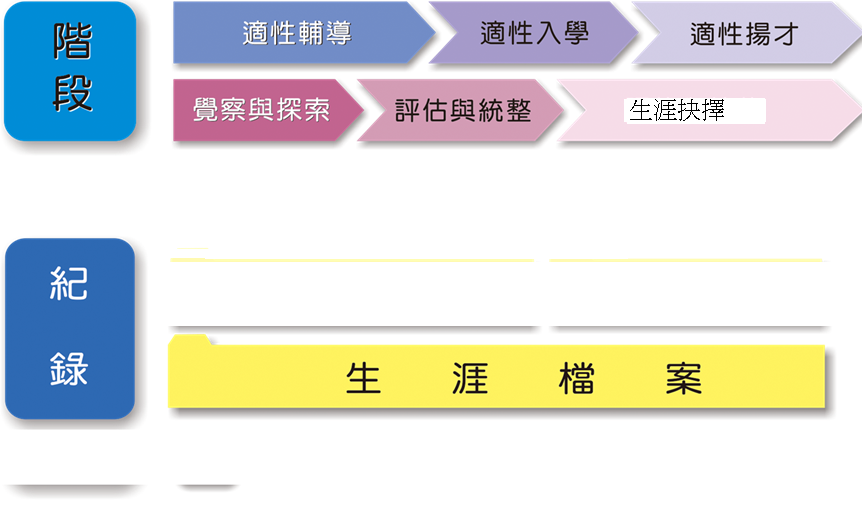 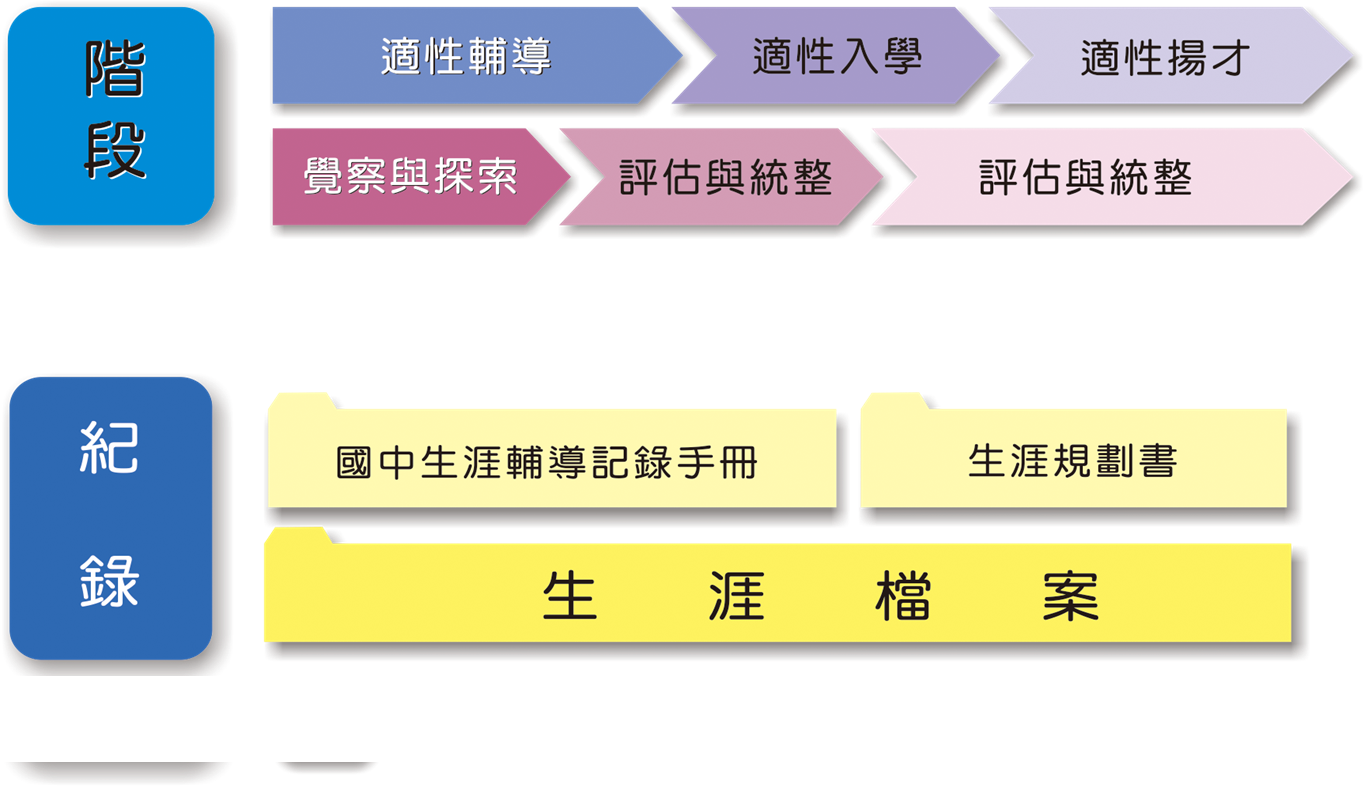 覺察與探索
評估與統整
生涯抉擇
國中學生生涯輔導紀錄手冊(內含生涯發展規劃書)
4
5
6
2
1
3
貳、適性輔導服務體系
4
5
6
適性輔導服務體系
1
2
3
貳、適性輔導服務體系
適性揚才
3
適性入學
生涯抉擇
2
評估與統整
覺察與探索
適性輔導
1
14
適性輔導內涵
2
3
4
5
6
1
參、適性輔導內涵
適性輔導內涵
2
3
4
5
6
1
您（教師、家長）對孩子的瞭解有多少?
這些可能都跟孩子未來適性的生涯選擇有關
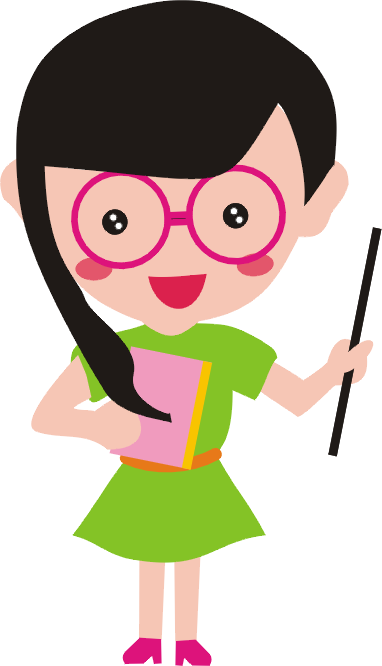 適性輔導內涵
2
3
4
5
6
1
幫助孩子適性發展，您（教師、家長）需要知道的事
適性輔導內涵
2
3
4
5
6
1
國中學生生涯發展教育工作指引與輔導紀錄
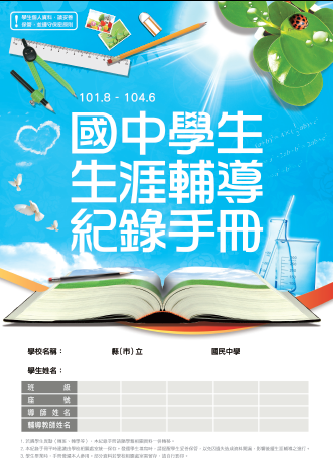 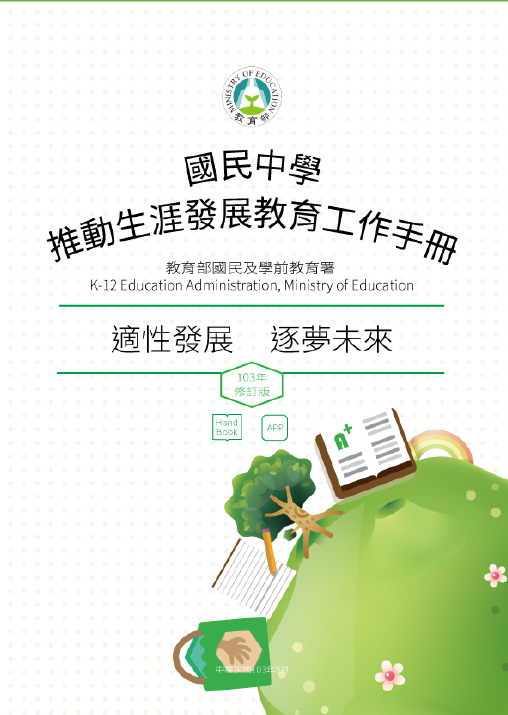 協助學校規劃辦理生涯發展教育工作，做為學生適性輔導的基礎。
協助學生記錄生涯規劃所需資料以利在九年級做升學進路選擇時有較完整、資訊可供參考。
適性輔導內涵
2
3
4
5
6
1
國中學生生涯輔導紀錄手冊-生涯統整面面觀(103年3月底)
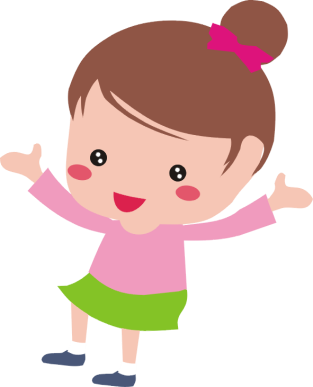 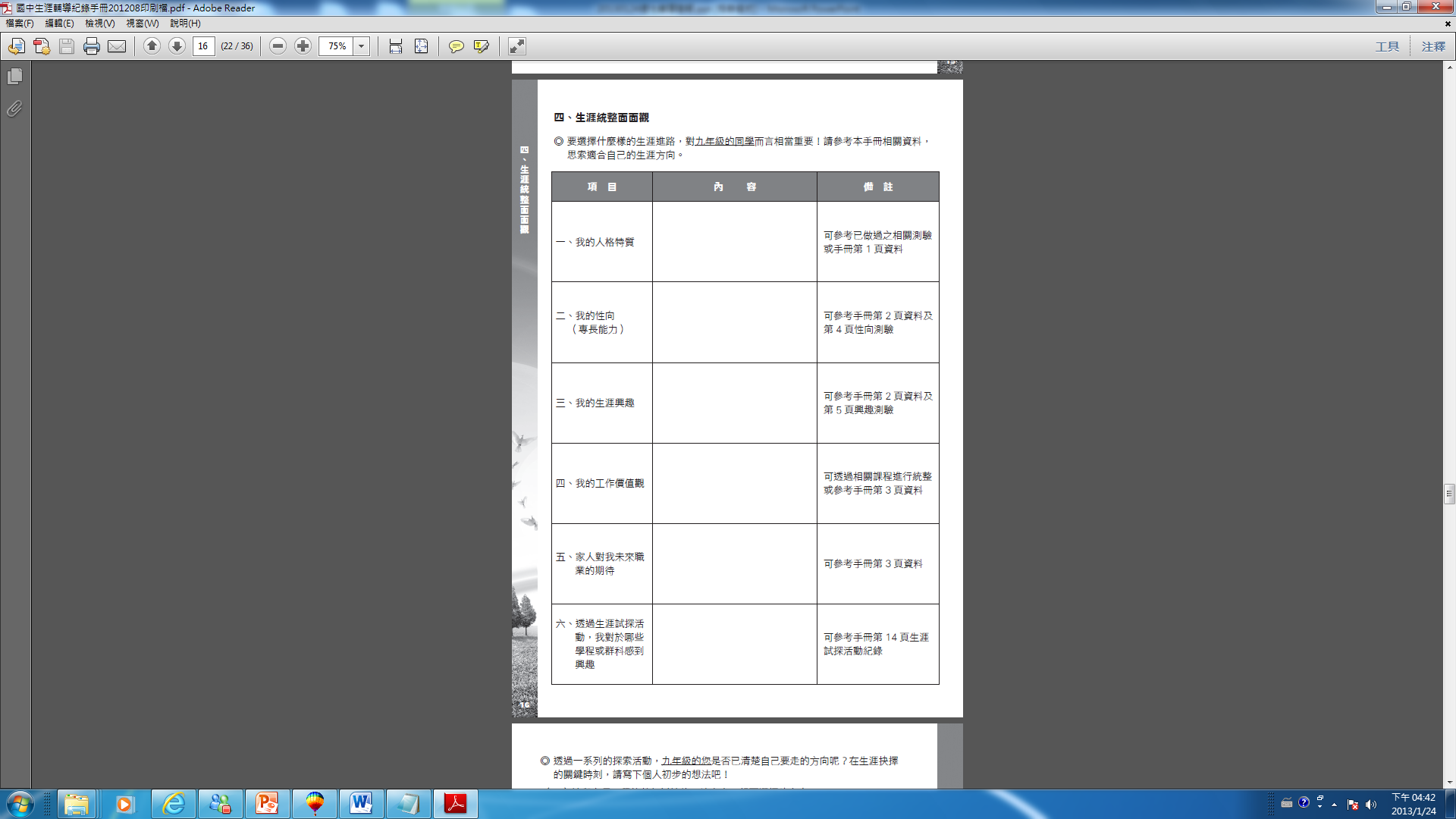 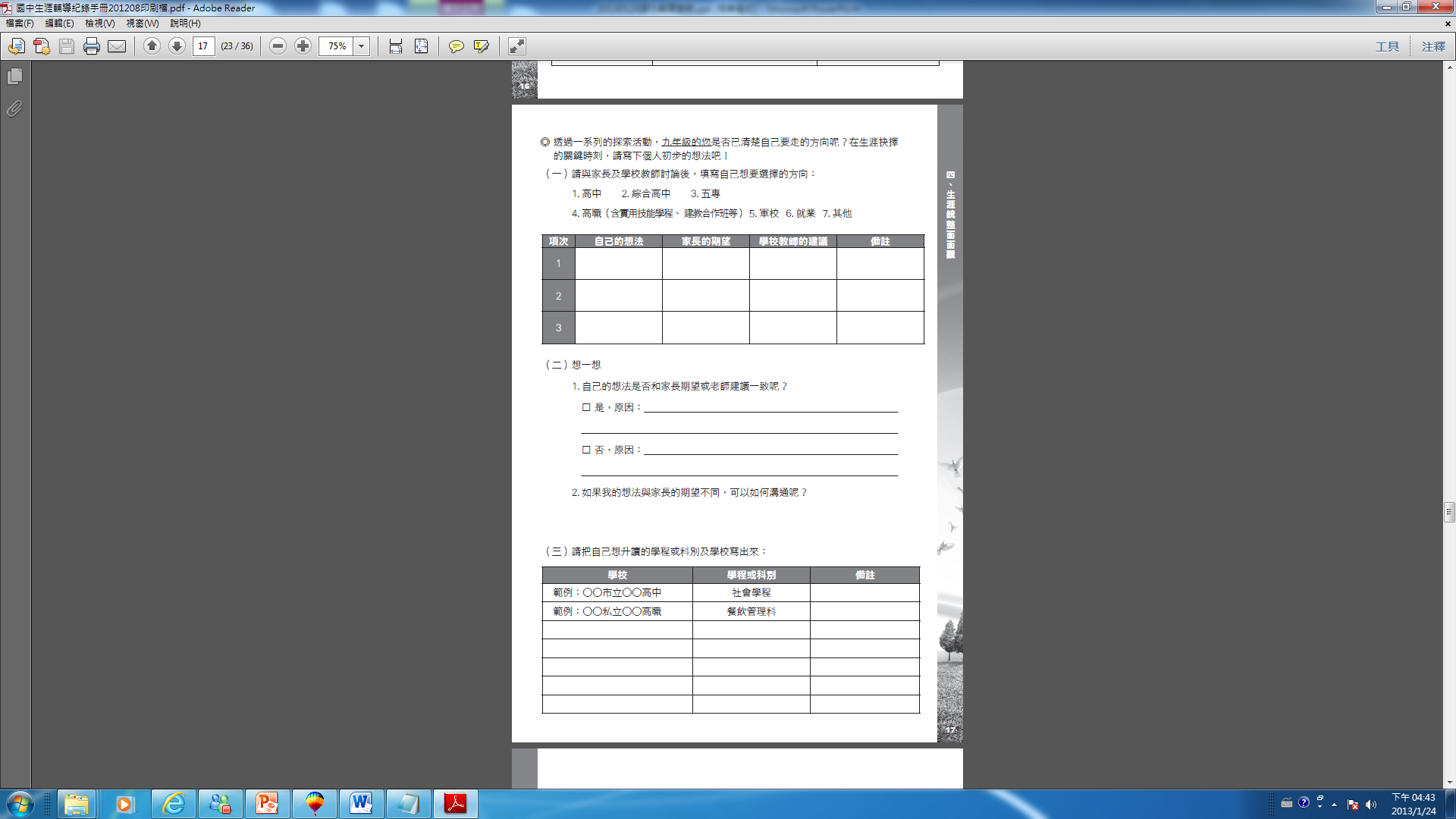 九年級時，可以把「國中學生生涯輔導紀錄手冊」內的自我認識、學習表現、心理測驗等資料進行彙整，與師長及父母深入討論，進行升學選校的初步規劃。
適性輔導內涵
2
3
4
5
6
1
國中學生生涯輔導紀錄手冊-生涯發展規劃書(103年5月底)
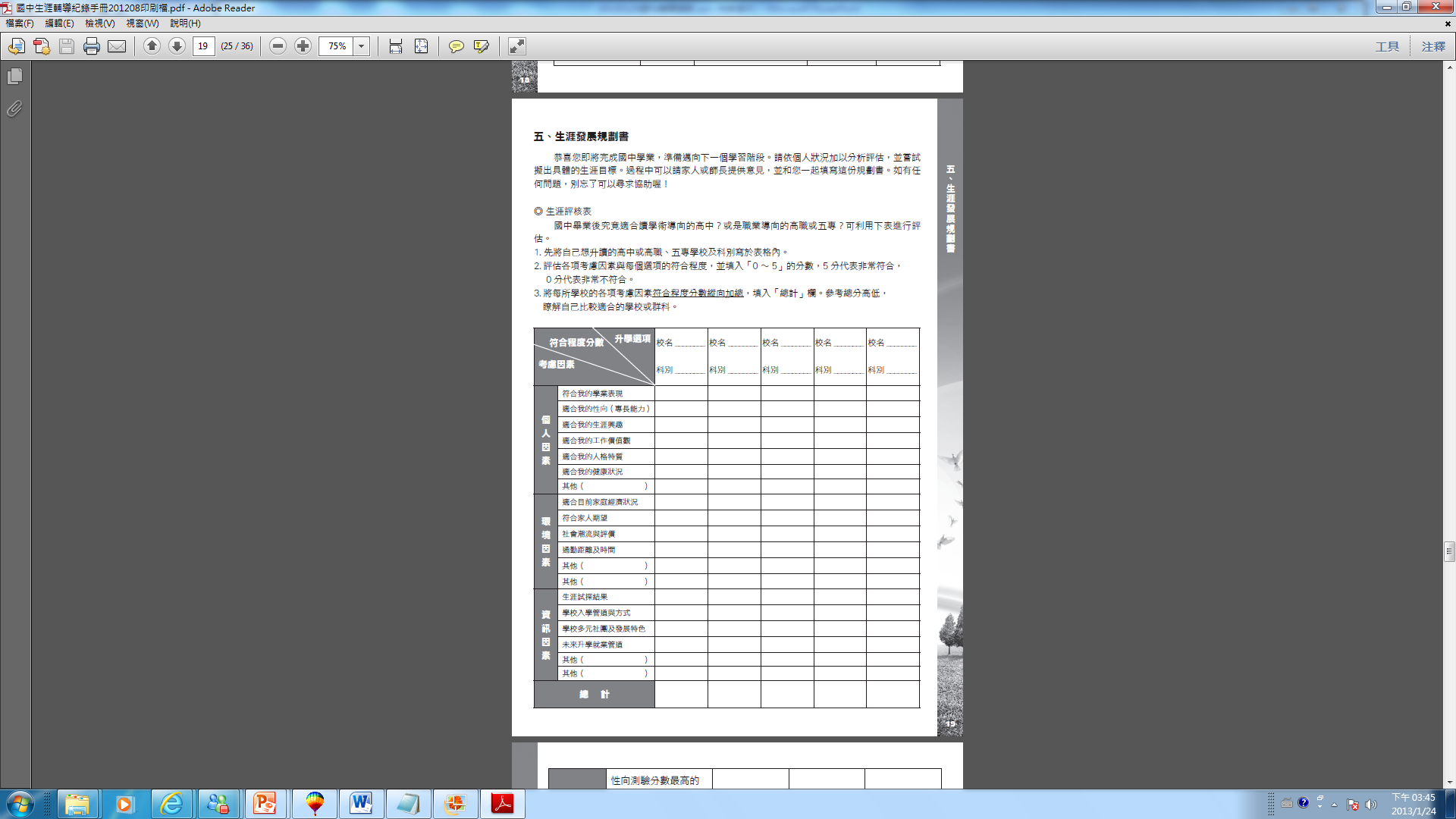 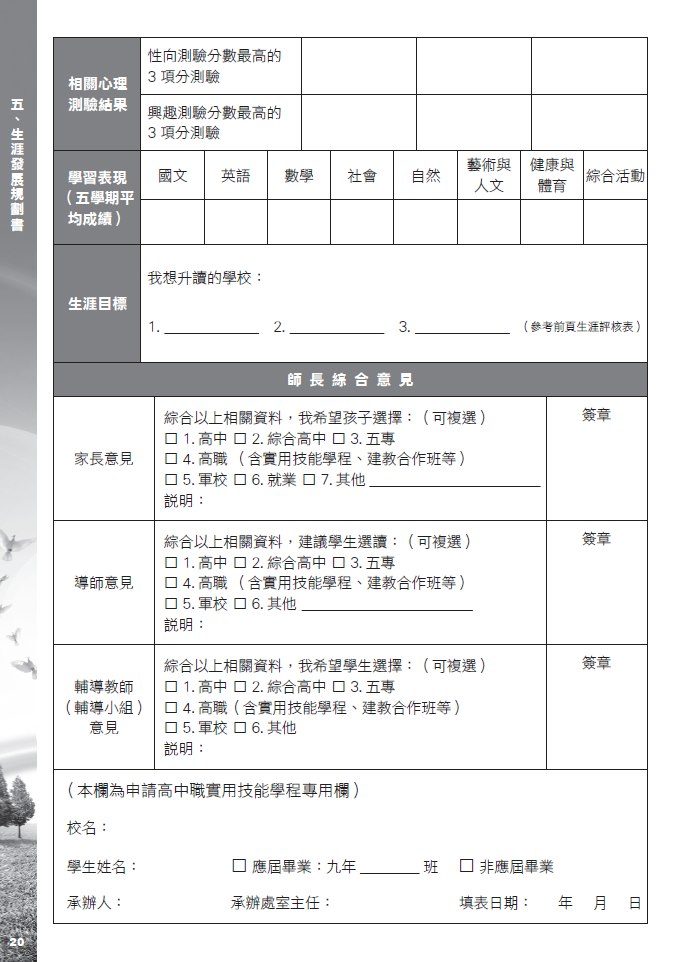 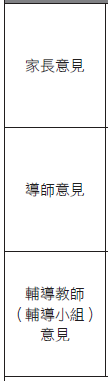 參考國中學生生涯輔導紀錄手冊資料，親師生一起討論，依據學生學習表現、專長、興趣等，並且考量想升讀學校的入學條件，初步完成個人升學規劃。
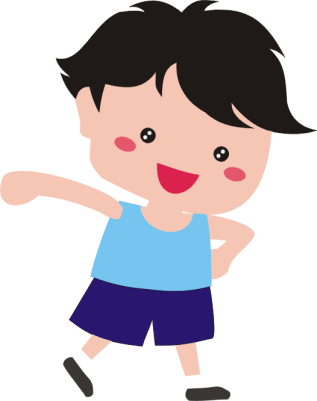 適性輔導內涵
2
3
4
5
6
1
國中學生畢業學生升學進路
研究所
升學志願如何決擇？
（博士班）
（碩士班）

科技大學
技術學院
一般大學
大學
大學/二專
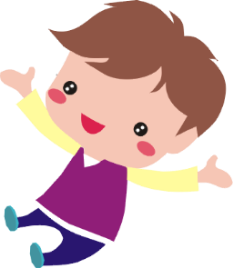 高中
高職/五專
-一般大學
-科技大學
-技術學院
-軍警學校
-科技大學
-技術學院
-二專
-一般大學
-軍警校院
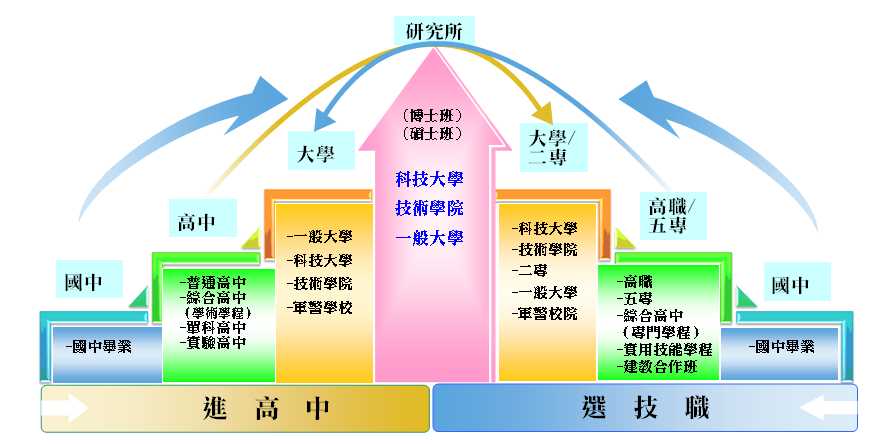 國中
國中
-普通高中
-綜合高中
（學術學程）
-單科高中
-實驗高中
-高職
-五專
-綜合高中
（專門學程）
-實用技能學程
-建教合作班
-國中畢業
-國中畢業
進高中
選技職
學生志願選填試探與輔導作業
2
3
4
5
6
1
肆、學生志願選填試探與輔導作業
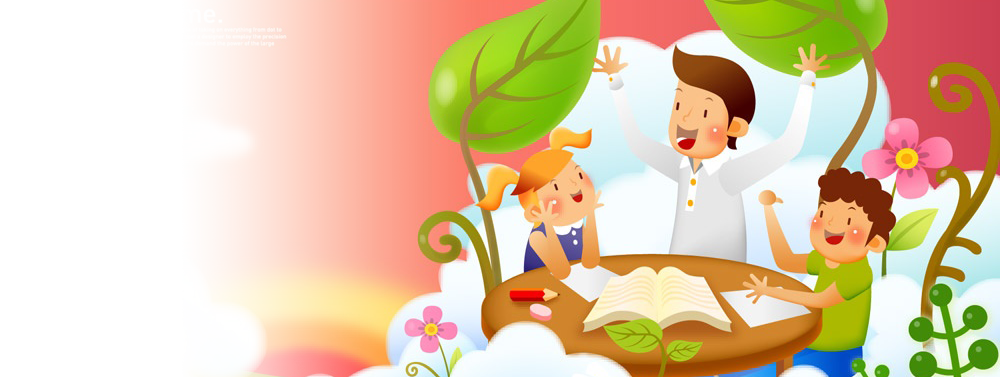 學生志願選填試探與輔導作業
2
3
4
5
6
1
103學年度適性入學資料管理平臺架構
十二年國民基本教育
學生適性入學資料平台
各入學管道
招生名額管理系統
國中教育會考
報名系統
轉出免試入學
招生名額
轉出超額比序
項目積分
志願選填試探
與輔導系統
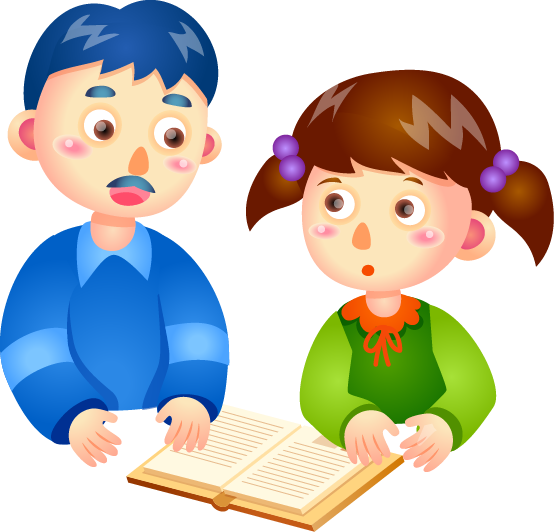 高中職五專
群科與學校
課程資訊
連結
輸出輔導資訊
親、師、生討論
選填志願
23
2
3
4
5
6
學生志願選填試探與輔導作業
1
十二年國教實踐歷程
歷

程
成就每個孩子
實踐
適性揚才
精進
愛其所選
適性學習
銜接
適性入學
奠基
擇其所適
適性輔導
歷程
理念
24
2
3
4
5
6
1
學生志願選填試探與輔導作業
志願選填試探與輔導作業定位
25
2
3
4
5
6
學生志願選填試探與輔導作業
1
志願選填試探與輔導系統
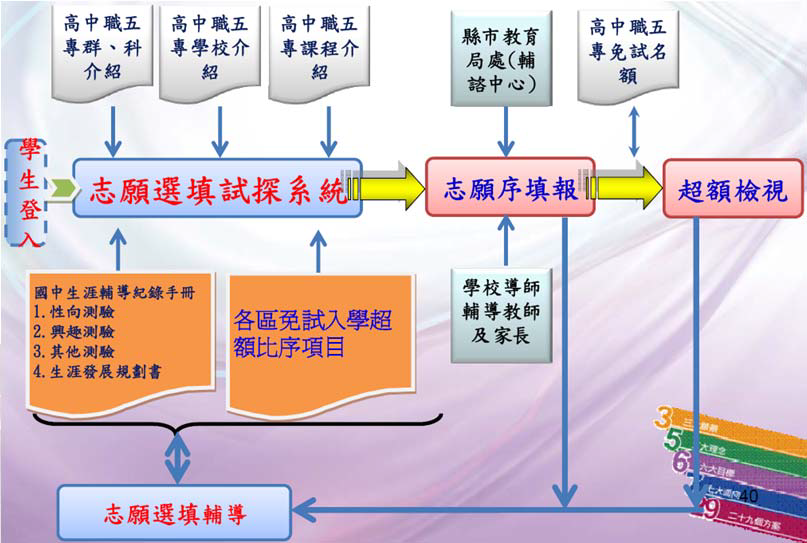 國中學生生涯輔導紀錄手冊
2
3
4
5
6
學生志願選填試探與輔導作業
1
103學年度志願選填試探後續輔導作為主軸
27
2
3
4
5
6
學生志願選填試探與輔導作業
1
志願選填試探作業時程
協助完成生涯發展規劃書
28
2
3
4
5
6
學生志願選填試探與輔導作業
1
系統規劃目的與功能
目的
透過二階段志願選填試探作業，引導學生學習志願抉擇
學生
檢視現階段超額比序積分及熟悉志願序變化對計分的影響
教務
提前分段上傳與檢校學生基本資料及超額比序資料與積分
導師及
輔導人員
搭配輸出資訊逐次協助學生志願序選填進行相關輔導 措施。
29
學生志願選填試探與輔導作業
2
3
4
5
6
1
運用資訊協助學生完成進路抉擇
2
3
4
5
6
學生志願選填試探與輔導作業
1
志願選填試探5A級關懷與支持
31
2
3
4
5
6
學生志願選填試探與輔導作業
1
志願選填試探作業時程
協助完成生涯發展規劃書
32
學生志願選填試探與輔導作業
2
3
4
5
6
1
學校可提供的支持
學生志願選填試探與輔導作業
2
3
4
5
6
1
其他的支持
[Speaker Notes: 確認教育部有無委託親子天下]
學生志願選填試探與輔導作業
2
3
4
5
6
1
具體輔導措施規劃-教育部、地方政府與輔諮中心
學生志願選填試探與輔導作業
2
3
4
5
6
1
相關輔導策略規劃作業日程─第三階段
輔導主任為執行秘書，協助與督導整體活動企畫與推動執行。
學生志願選填試探與輔導作業
2
3
4
5
6
1
國中生涯發展教育工作執行委員會工作模式
召集人
志願選填試探與輔導作業
副召集人
執行秘書
輔導措施
行政業務
行政組
教學組
活動組
輔導組
各校得依實際需求及運作狀況增刪組別
志願選填試探與重要輔導策略
2
3
4
5
6
1
伍、志願選填試探與重要輔導問答集
校長與學校行政篇
教師篇、學生篇
家長篇、其    他
重要附錄
結語
2
3
4
5
6
1
陸、結語
教育視野與使命
教育之於人生
如同黎明之於大地，
教育能夠帶來生命的更新與進展
適性輔導之於十二年國教
如同血管之於人身健康
能夠帶來學習的順暢
與未來亮麗人生發展的契機
捨你我其誰!!
敬請指教
謝謝 !